Фізика нафтового і газового пласта
Лекція 5. 
Залежність проникності від пористості та розміру пор. Методи визначення розміру пор. Гранулометричний склад гірських порід
Залежність між проникністю і пористістю порід за А. І. Леворсеном: пісковика еоценового віку (зліва) і тонкозернистого пісковика крейдового віку
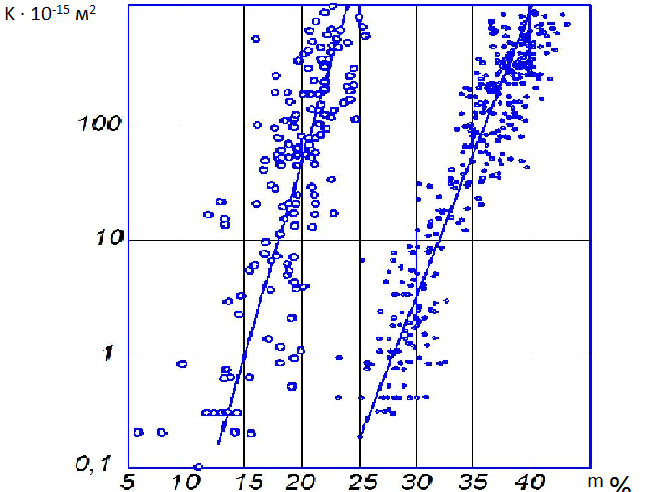 Залежність абсолютної проникності від пористості продуктивних пластів деяких родовищ України
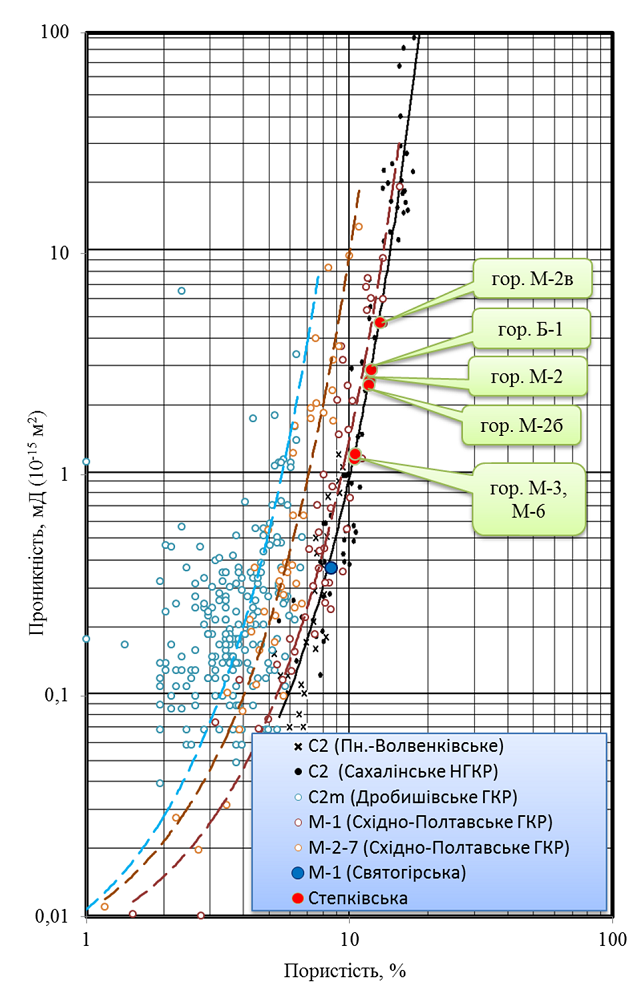 Пористе середовище у вигляді трубок однакового поперечного перерізу
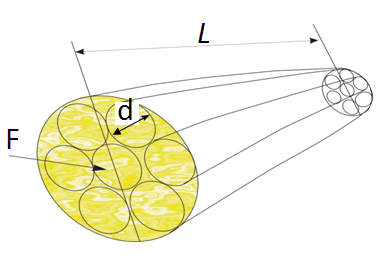 Швидкість руху  в’язкої рідини в капілярі діаметром d за ламінарного режиму визначають за формулою Гагена-Пуазейля:
А швидкість фільтрації
Швидкість фільтрації завжди менша від дійсної швидкості руху рідини на величину пористості
Прирівнявши дві формули
звідки:
Розмір пор реального пористого середовища (формула Котяхова)
Де      – структурний  коефіцієнт
Експериментальна порометрія
До експериментальних методів порометрії належить метод ртутної порометрії та  метод «напівпроникних перегородок».
Ртутна типорометрія обґрунтовується  формулою капілярного  тиску:
Два етапи  проникнення ртуті у взірець породи
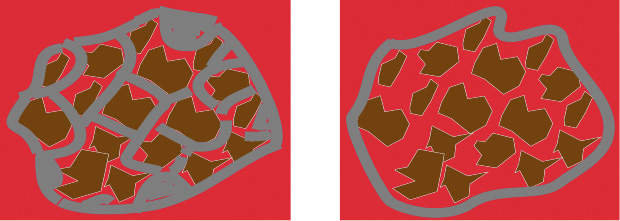 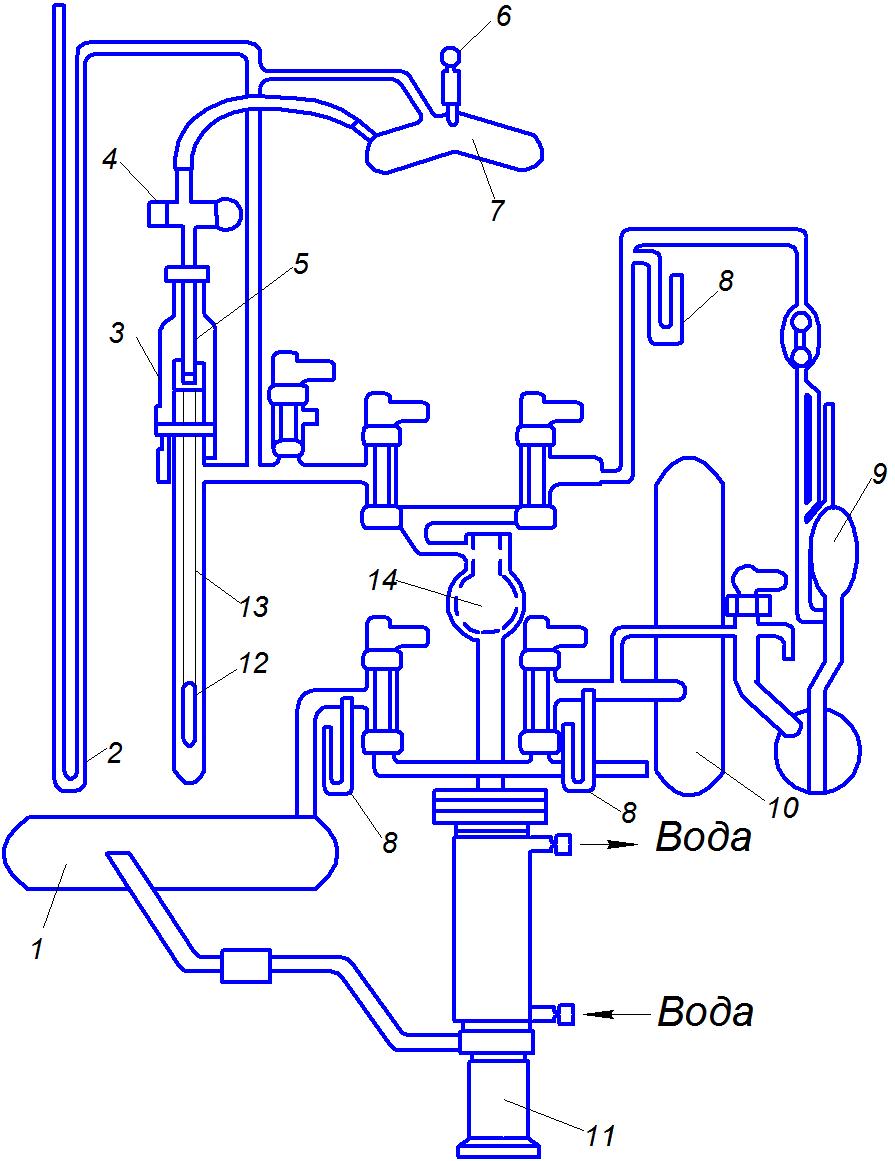 Порозиметр низького тиску
1 – форбалон; 2 – манометрична трубка;
 3 – контакти циліндра;      
 4 – кран; 5 – капіляр для подання ртуті;
 6 – пробка; 7 – посудина для ртуті; 
8 – ртутні манометри;
 9 – манометр Мак-Леода;          
  11 – дифузійний насос;
 12 – дилатометр; 13 – циліндр пороміpa;    14 – пастка парів ртуті
Порозиметр високого тиску
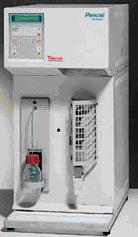 Схема порозиметра високого тиску
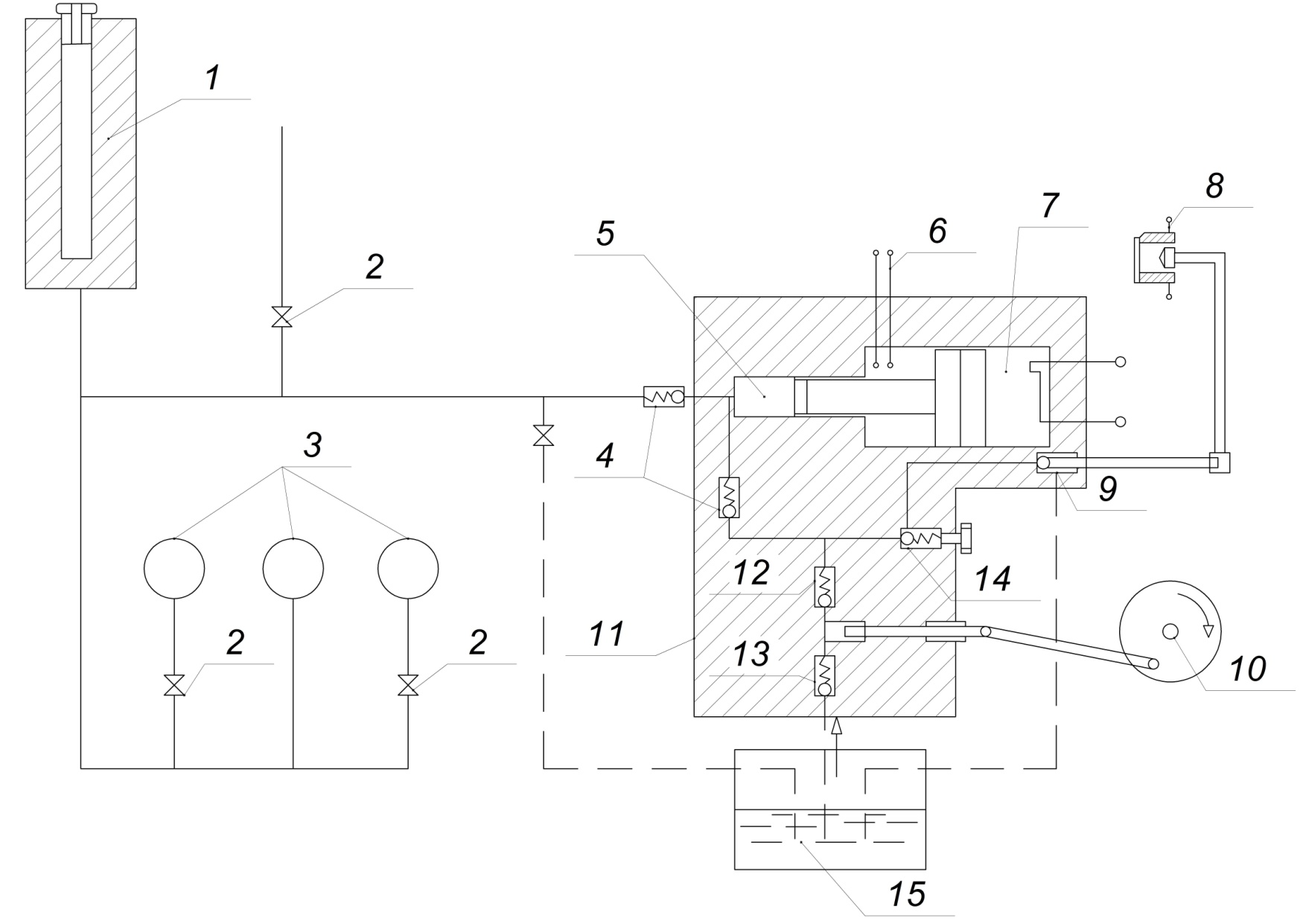 1 – бомба; 2 – кран; 3 – манометр; 4 – зворотні клапани; 5 – циліндр високого тиску; 6 – електроконтакти; 7 – циліндр низького тиску; 8 – електромагніт; 9 – запобіжний клапан; 10 – електродвигун; 11 – насос;  12 – нагнітальний клапан; 13 – всмоктувальний клапан; 14 – редукційний клапан; 15 – масляний бак; (-) – маслопровід під тиском; (- -) – маслопрвід без тиску
Прилад для вивчення розподілу пор за розмірами методом «напівпроникних перегородок»
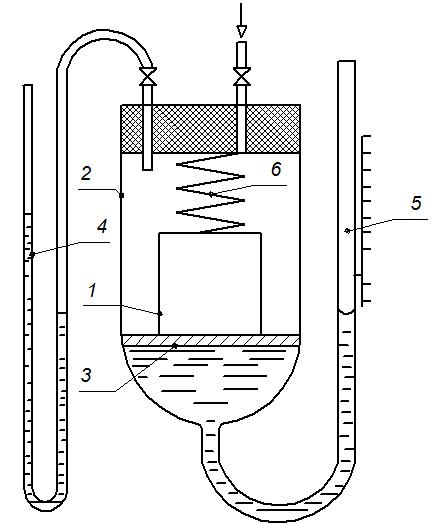 1 – зразок; 2 – камера; 
      3 – мембрана (напівпроникна перегородка);  
      4 – манометр; 5 – градуйована пастка; 6 – пружина
Криві розподілу пор за розмірами
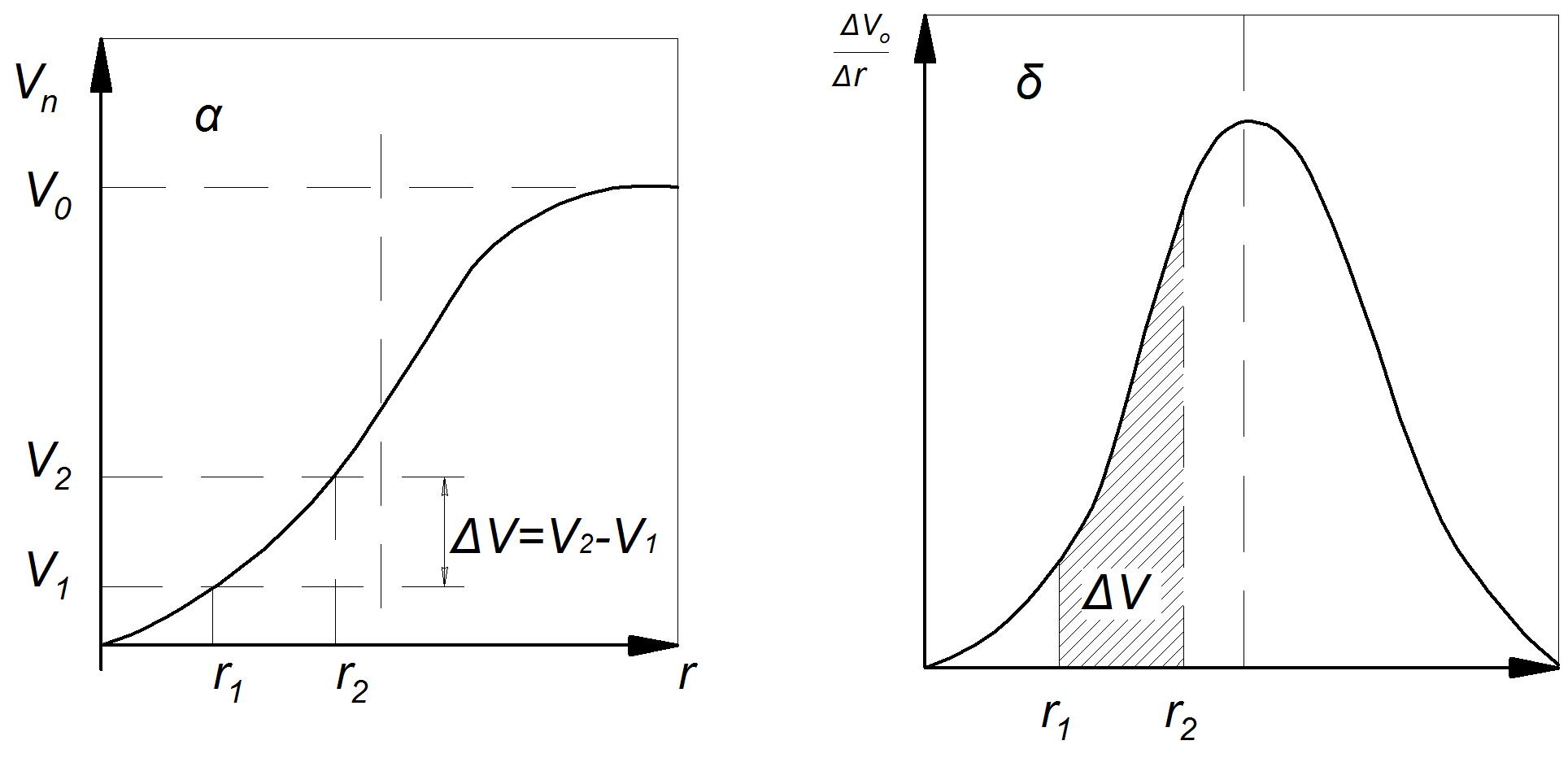 Гранулометричний склад порід. Набір сит для проведення ситового аналізу
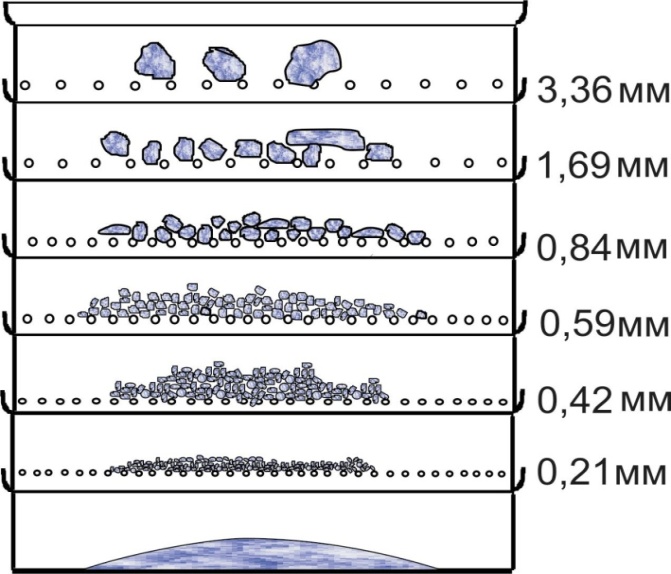 Седиментаційний аналіз
Формула Стокса справедлива для частинок діаметром 0,1-0,001 мм.
де g – прискорення вільного падіння м/с2;
    d – діаметр частинки, м;
    ν – кінематична в’язкість рідини, м2/с;
    ρр – густина рідини, кг/м3;
    ρп – густина породи, кг/м3.
Найбільш поширені методи седиментаційного аналізу : 
1.Піпетковий метод;
2.Вага Фігуровського.
Піпетковий метод
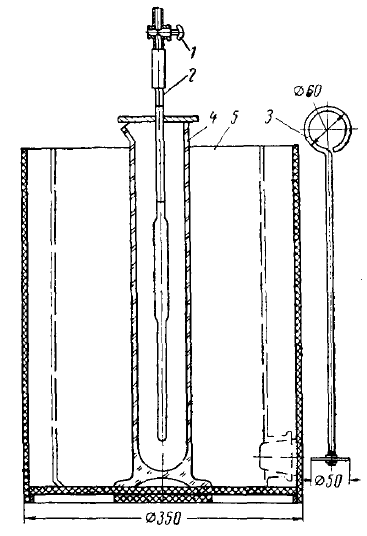 1 – скляний кран; 2 – піпетка; 3 – змішувач;                                     
      4 – проградуйований циліндр; 5 – скляний термостат
Схема ваг Фігуровського
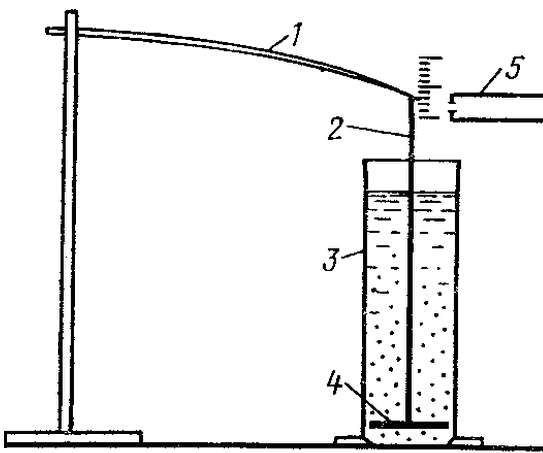 1 – скляний стрижень; 2 – нитка; 3 – циліндр; 4 – скляний диск;   
   5 – вимірювальний мікроскоп
Шліф
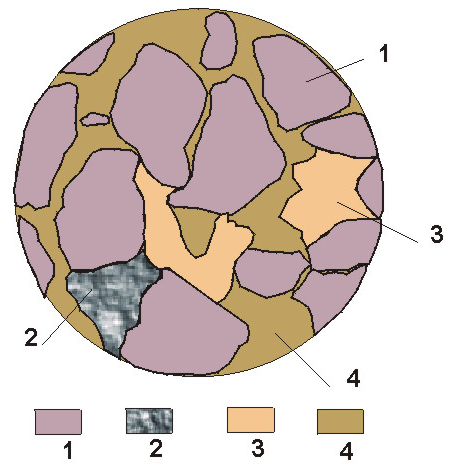 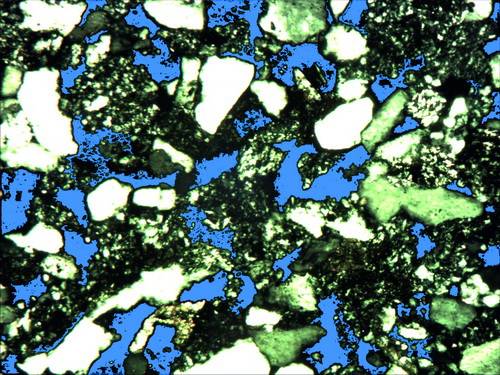 1 – зерна; 2 – цемент; 3 – поровий простір; 4 –глина
Крива розподілу зерен породи за розмірами (1) і гістограма (2)
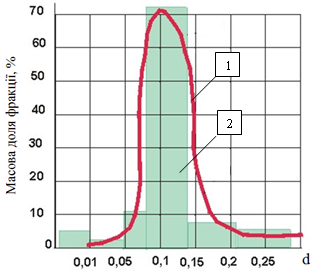 Інтегральна крива розподілу
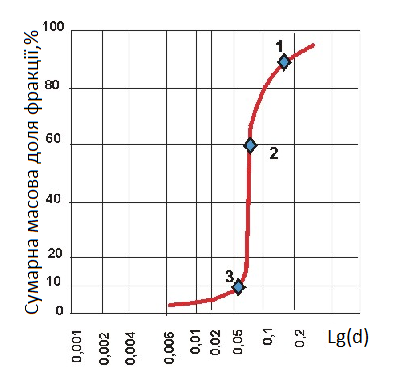 Дякую за увагу!
Тепер час для Ваших запитань